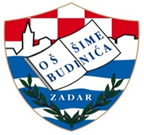 Upute za školsku godinu 2020./2021.razredna nastava
RUJAN, 2020.
Uvodna riječ
Poštovani roditelji, donosimo smjernice o organizaciji nastave i ponašanju za vrijeme epidemije prema uputama Hrvatskog zavoda za javno zdravstvo i Ministarstva znanosti i obrazovanja
Prezentacija je nastala u svrhu predstavljanja konkretnih mjera poduzetih od strane škole kao i vaših obveza prilikom slanja djeteta u školu
Nadamo se da ćemo zajedničkom suradnjom i dosljednošću pri pridržavanju navedenih mjera i preporuka pozitivno utjecati na učeničko ponašanje te samim time omogućiti uspješniju i efikasniju provedbu ove školske godine
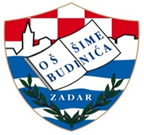 ORGANIZACIJA NASTAVE
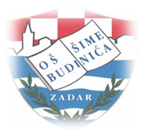 Prostorna organizacija
Za sve učenike razredne nastave, nastava će se u cijelosti odvijati u školi po smjenama
Svaki razredni odjel imat će svoju učionicu u kojoj će se održavati nastava iz većine školskih predmeta 
Iznimka: Tjelesna i zdravstvena kultura – nastava će se odvijati na otvorenom ili u dvorani
                Njemački i Francuski jezik – nastava će se odvijati u učionici Njemačkog jezika
Učiteljice  će obavijestiti svoj razred o lokaciji učionice
Učenici će sjediti zajedno u klupama koje će biti podijeljene pleksiglasom
Školsko zvono neće se oglašavati već će učitelji najavljivati početak i kraj školskog sata
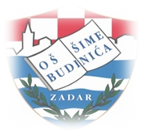 ulazak u školu
Učenici razredne nastave u školu ulaze na ulaze u dijelu školskog dvorišta gdje je maslinik

Učenici koji idu u produženi boravak  ulaze na svoje ulaze

Učiteljice će dočekivati svoje učenike u školskom dvorištu i uputiti ih u učionicu
Tijekom boravka u školskom dvorištu potrebno je izbjegavati kontakte s učenicima iz drugih razrednih odjela
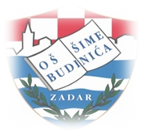 trajanje školskog sata, mali i veliki odmor
Skraćeno vrijeme trajanja školskog sata: 40 min

Trajanje malog odmora: 5 min 
Vrijeme koje će biti korišteno za eventualnu izmjenu učitelja, provjetravanje učionice i dezinfekciju 
Učenicima nije dopušteno izlaziti iz učionice za vrijeme malog odmora

Trajanje velikog odmora: 15 min
Vrijeme i mjesto održavanja velikog odmora određivat će učiteljice u međusobnom dogovoru (kako bi se izbjegao kontakt s učenicima iz drugih razrednih odjela)
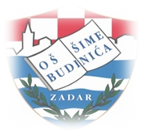 Izborni predmeti – njemački i francuski jezik
VRIJEDI SAMO ZA 4. RAZREDE
Ukoliko se skupina učenika koja pohađa ove izborne predmete sastoji od učenika iz istog razrednog odjela nastava se u cijelosti odvija u školi

Za skupine kombiniranih razrednih  odjela nastava će se odvijati po principu modela B (dio nastave u školi, a dio kod kuće)
Npr., ako učenici 4.A i 4.B zajedno slušaju Njemački jezik, a on je po rasporedu utorkom i četvrtkom, onda učenici 4.A razreda nastavu utorkom odrađuju u školi, a učenici 4. B kod kuće, dok je četvrtkom obrnuto
O točnom rasporedu dolaska na nastavu učenici će biti obaviješteni od strane učiteljice
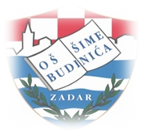 Roditeljski sastanci i informacije
Održavanje prvog roditeljskog sastanaka bit će organizirano uživo na različitim punktovima u školi, kroz mjesec rujan
Učiteljice će vas obavijestiti o točnom mjestu i vremenu sastanka
Ostali roditeljski sastanci i informacije održavat će se u dogovor s učiteljicom

Zabranjeni su svi posjeti ustanovi ( osim u iznimnim slučajevima i uz prethodnu najavu)
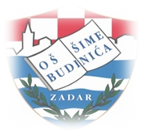 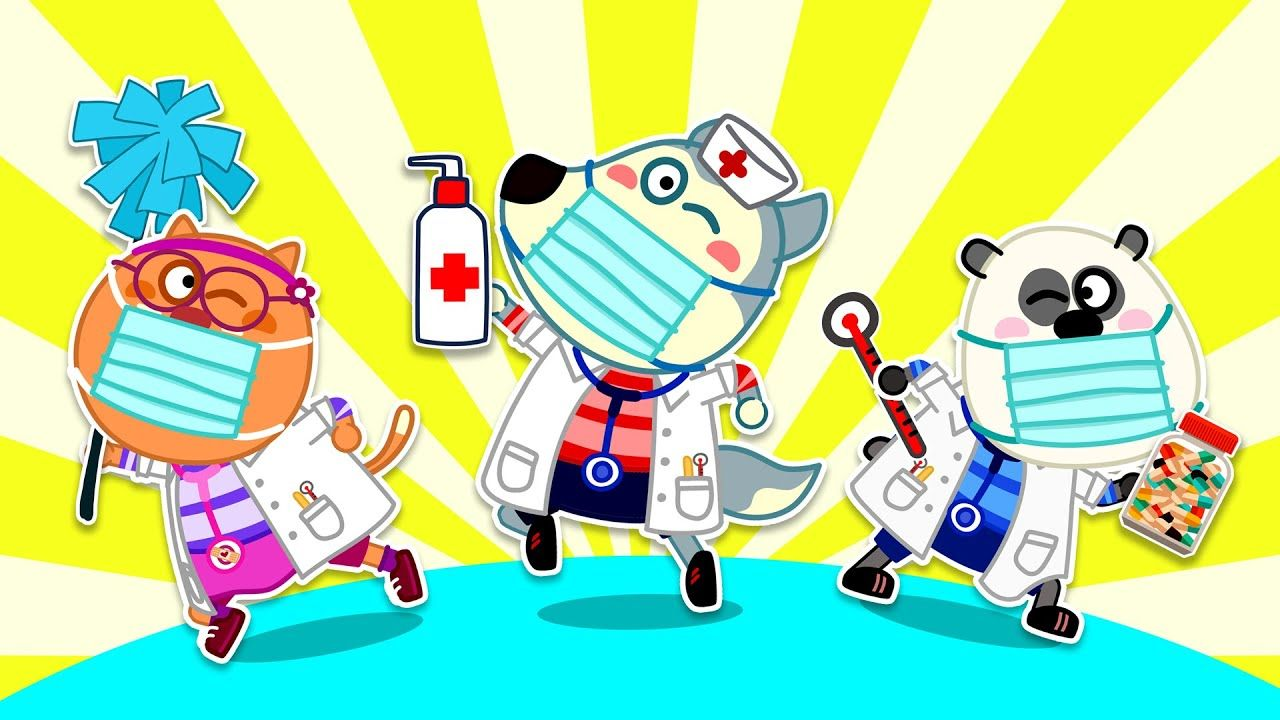 Zdravstvene upute i odgovorno ponašanje u školi
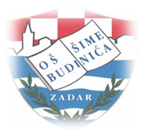 PRIJE odlaska u školu
Svakodnevno mjerenje temperature
Temperatura se bilježi u bilježnicu s potpisom roditelja
Bilježnicu dijete nosi u školu, a na prvom satu učitelj provjerava (ovjerava potpisom)

Ne dovodite dijete/učenika u ustanovu ukoliko:
ima simptome zarazne bolesti (npr. povišena tjelesna temperatura, kašalj, poteškoće u disanju, poremećaj osjeta njuha i okusa, grlobolja, proljev, povraćanje)
ima izrečenu mjeru samoizolacije 
imate saznanja da je zaraženo s COVID-19
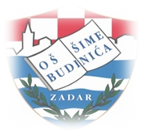 PRIJE odlaska u školu
Poticati djecu odgojnim metodama na držanje razmaka u odnosu na ostalu djecu, pojačanu osobnu higijenu kao što je redovito pranje ruku
Poticati učenike na smanjenje bliskog kontakta sa učenicima iz drugih razrednih odjeljenja
Treba se poticati  učenike da ne dijele svoj pribor sa ostalom djecom
Roditeljima se preporučuje da djeca nose sa sobom  užinu  kako bi se izbjegli veći fizički kontakti  (neće  im biti omogućen odlazak u trgovinu)
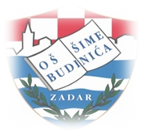 PRIJE odlaska u školu
Roditelji  ne dolaze u pratnji djeteta/učenika. ako imaju simptome zarazne bolesti (npr. povišena   tjelesna temperatura, kašalj, poteškoće u disanju, poremećaj osjeta njuha i okusa, grlobolja, proljev, povraćanje), ako im je izrečena mjera samoizolacije ili ako imaju saznanja da su zaraženi s COVID-19
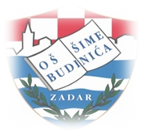 Boravak u školi
Učenici ne napuštaju svoju matičnu učionicu – osim u svrhu odlaska na nastavu Tjelesne i zdravstvene kulture i velikog odmora prema uputama učiteljice
Učenici isključivo koriste samo onaj toalet koji je na katu na kojem je i njihova matična učionica
Ukoliko se ne osjećaju dobro učenici o tome trebaju obavijestiti učitelja
Preporuča se redovito i pravilno pranje i dezinfekcija ruku (dezificijense ne koriste učenici koji imaju promjene na koži )
Samo učenicima sa kroničnim bolestima (dijabetes, kardiovaskularne bolesti i sl.) preporučuje se konstantno nošenje maski
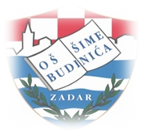 Mjere u slučaju sumnje
Ukoliko se dijete ne bude osjećalo dobro i/ili bude imalo povišenu temperaturu roditelji će odmah biti obaviješteni da dođu po dijete u školu, a dijete će biti izdvojeno u prostoriji školske zbornice
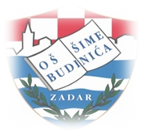 Nepridržavanje mjera
O ponašanju učenika koje bude odstupalo od ovih pravila roditelji će biti obaviješteni
U slučaju ponavljanja odstupajući ponašanja reagirat ćemo u skladu s Pravilnikom o pedagoškim mjerama
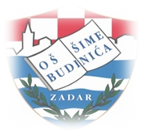 pohađanje nastave online
Učenik može pratiti nastavu online u potpunosti samo ukoliko ima odgovarajuću liječniku dokumentaciju koju mora potvrditi i liječnik školske medicine
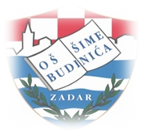 Završna riječ
Samo odgovornim pristupom i zajedničkom brigom o zdravlju svih nas s uspjehom ćemo prevladati izazove u ovoj školskoj godini
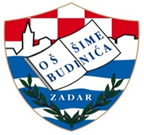 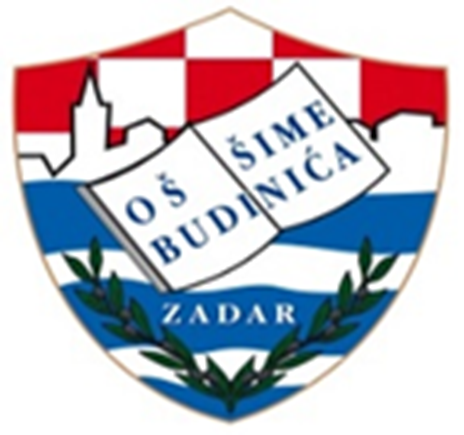 Hvala na pažnji!
Ukoliko imate dodatnih pitanja ili nejasnoća obratite se razredniku ili Stručno-razvojnoj službi na broj 099/8069021